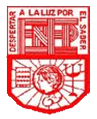 Escuela Normal De Educación Preescolar
Historia De La Educación En México
Profesor: Arturo Flores Rodríguez
Tema: Educación durante la presidencia de Venustiano Carranza
Karina Guadalupe López Corpus
Fecha:6-Oct.-2014
Profesor: Graciano Montoya Hoyos
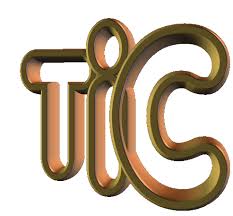 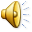 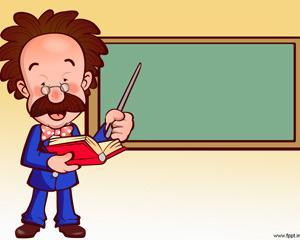 En Mayo De 1917 Fue Una Fecha Muy Importante  En La Vida De La República Ya Que Ese Día Empezó A Regir La Constitución Política. Se Instaló El Progreso De La Unión Y Rindió La Propuesta De Ley De Venustiano  Carranza Como Presidente Constitucional De La Nación.
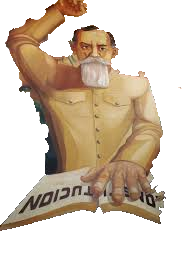 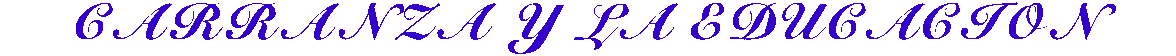 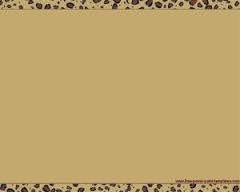 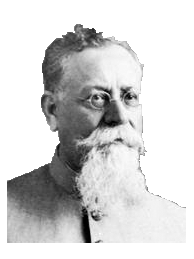 Lo Primero Que Hizo Carranza Fue Dar Cumplimiento A Las Disposiciones Legales Para Que Los Ayuntamientos De Todo El País Se Hicieran Cargo De Las Escuelas
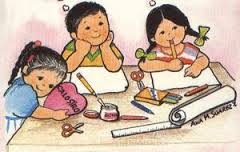 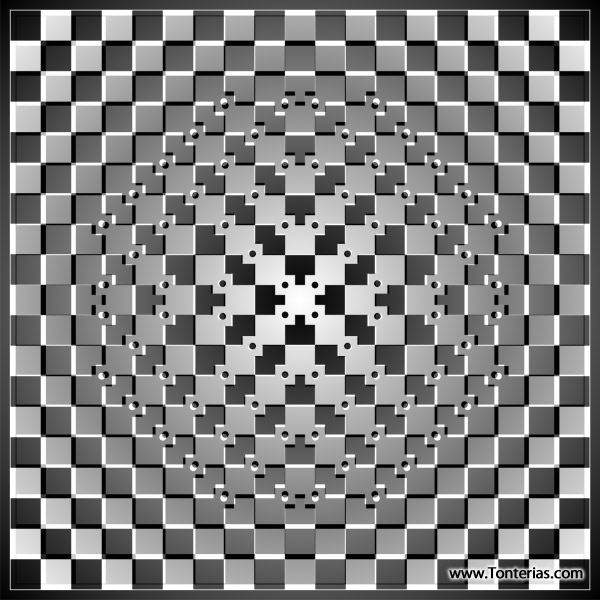 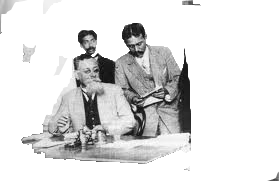 Expidió Las Leyes Necesarias Para Que El Gobierno Del Distrito Federal Ejerciera Su Acción Sobre Las Instituciones Educativas Que Le Correspondieran.
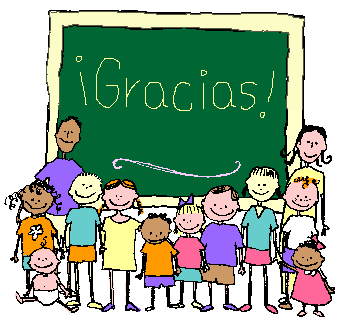 Y ASI LOGRAR QUE TODOS LOS NIÑOS PUDERAN ESTUDIAR